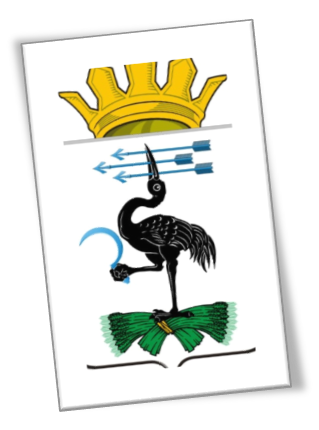 «О результатах работы по профилактике коррупции и принимаемых мерах по повышению эффективности антикоррупционных  мер в органах местного самоуправления Байкаловского муниципального района»
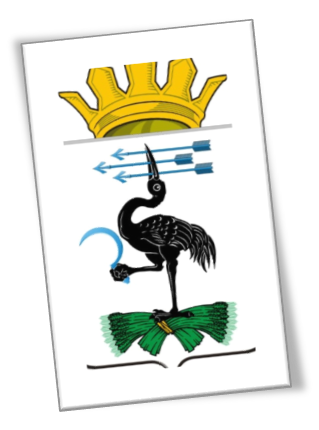 Федеральный закон от 25.12.2008 № 273-ФЗ «О противодействии коррупции»; 
Указ Президента Российской Федерации от 29.06.2018 № 378  «О Национальном плане противодействия коррупции на 2018 - 2020 годы»; 
Планм мероприятий по противодействию коррупции в муниципальном образовании Байкаловский муниципальный район на 2018 – 2020 годы, утвержденного Постановлением Администрации от 16.01.2019 № 9.
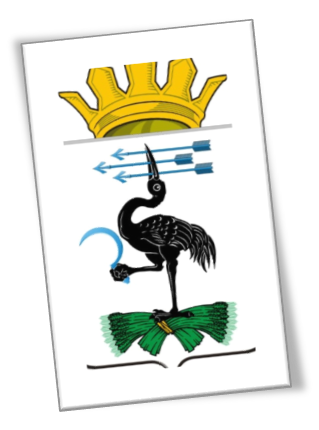 Обеспечена работа Комиссии по соблюдению требований к служебному поведению и урегулированию конфликта интересов (далее – Комиссия). Порядок формирования и деятельности Комиссии по соблюдению требований к служебному поведению и урегулированию конфликта интересов утвержден постановлением Администрации от 11.02.2015 № 40. Действующий состав Комиссии  утвержден Постановлением от 21.08.2019 №327
Организованы и проведены мероприятия по профилактике коррупционных и иных правонарушений среди муниципальных служащих:
- при приёме граждан на муниципальную службу в Администацию в целях формирования у муниципальных служащих нетерпимого отношения к дарению им подарков в связи с их должностным положением или в связи с исполнением ими служебных обязанностей, руководством проводились индивидуальные беседы;
- вновь принятые на службу в 2019 году муниципальные служащие ознакомлены с положениями законодательства Российской Федерации о противодействии коррупции, в том числе об установлении наказания за получение и дачу взятки, посредничество во взяточничестве в виде штрафов, кратных сумме взятки, об увольнении в связи с утратой доверия, о порядке проверки сведений, представляемых в соответствии с законодательством Российской Федерации о противодействии коррупции.
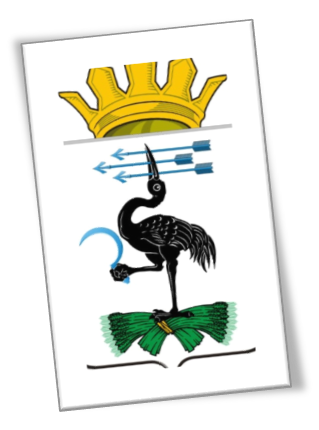 В рамках рабочих совещаний проводятся разъяснение требований к служебному поведению, ограничений и запретов в связи с исполнением должностных обязанностей, практики урегулирования конфликта интересов, ответственности за коррупционные правонарушения, изучение требований издаваемых законодательных и иных нормативных правовых актов по противодействию коррупции
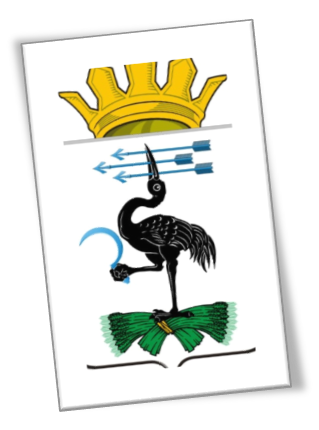 Информация о функционировании                      «телефона доверия» размещена на официальном интернет-сайте:

http://mobmr.ru/protivodeystvie_korruptsii

 в разделе «Противодействие коррупции»
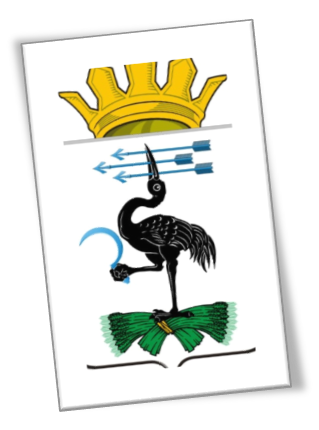 Осуществление государственных закупок в Администрации муниципального образования проводится в строгом соответствии с Федеральным законом от 02.07.2013 № 44-ФЗ «О контрактной системе в сфере закупок товаров, работ, услуг для обеспечения государственных и муниципальных нужд».
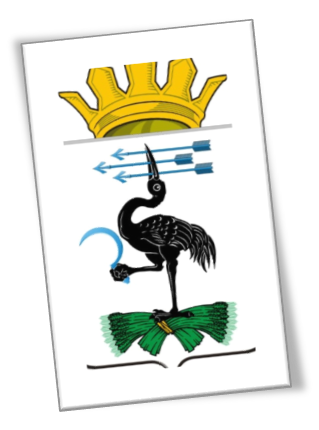 СПАСИБО, ЗА ВНИМАНИЕ!